আজকের ক্লাসে সবাইকে শুভেচ্ছা
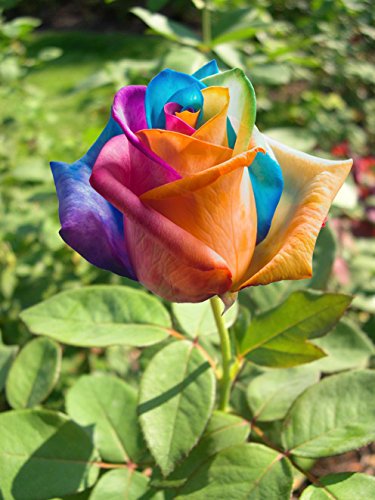 শিক্ষক পরিচিতি
মোহাম্মদ শাহজাহান চৌধুরী
প্রভাষকঃ জীববিজ্ঞান
কর্ণেল (অবঃ) অলি আহমদ বীর বিক্রম ডিগ্রি কলেজ,
বাজালিয়া, সাতকানিয়া, চট্টগ্রাম ।
পাঠ পরিচিতি
শ্রেণিঃ    একাদশ/ দ্বাদশ
বিষয়ঃ   জীববিজ্ঞান	(১ম পত্র)
অধ্যায়ঃ  ৯ম(উদ্ভিদ শারীরতত্ত্ব)
বিষয়বস্তুঃ গ্লাইকোলাইসিস
Pyruvic Acid
C6H12O6
(পাইরুভিক এসিড)
(গ্লুকোজ)
পাঠ শিরোনাম
গ্লাইকোলাইসিস
শিখনফল
এই পাঠ শেষে শিক্ষার্থীরা...
১। গ্লাইকোলাইসিস কী তা বলতে পারবে।

২।গ্লাইকোলাইসিস শেষে কি উৎপন্ন হয় তা বলতে পারবে।

৩। গ্লাইকোলাইসিস এর ধাপগুলো ব্যাখ্যা করতে পারবে।
গ্লাইকোলাইসিস
         যে প্রক্রিয়ায় এক অণু গ্লুকোজ থেকে দুই অণু পাইরুভিক এসিড উৎপন্ন হয় তাকে গ্লাইকোলাইসিস বলে । গ্লাইকোলাইসিস সবাত ও অবাত শ্বসনের প্রথম ধাপ ।এটি কোষের সাইটোপ্লাজমে সংঘটিত হয়। গ্লাইকোলাইসিসকে EMP পাথওয়ে, শ্বসনের সাধারণ গতিপথ, সাইটোপ্লাজমীয় শ্বসনও বলা হয়।
গ্লাইকোলাইসিস এর ধাপ সমূহ
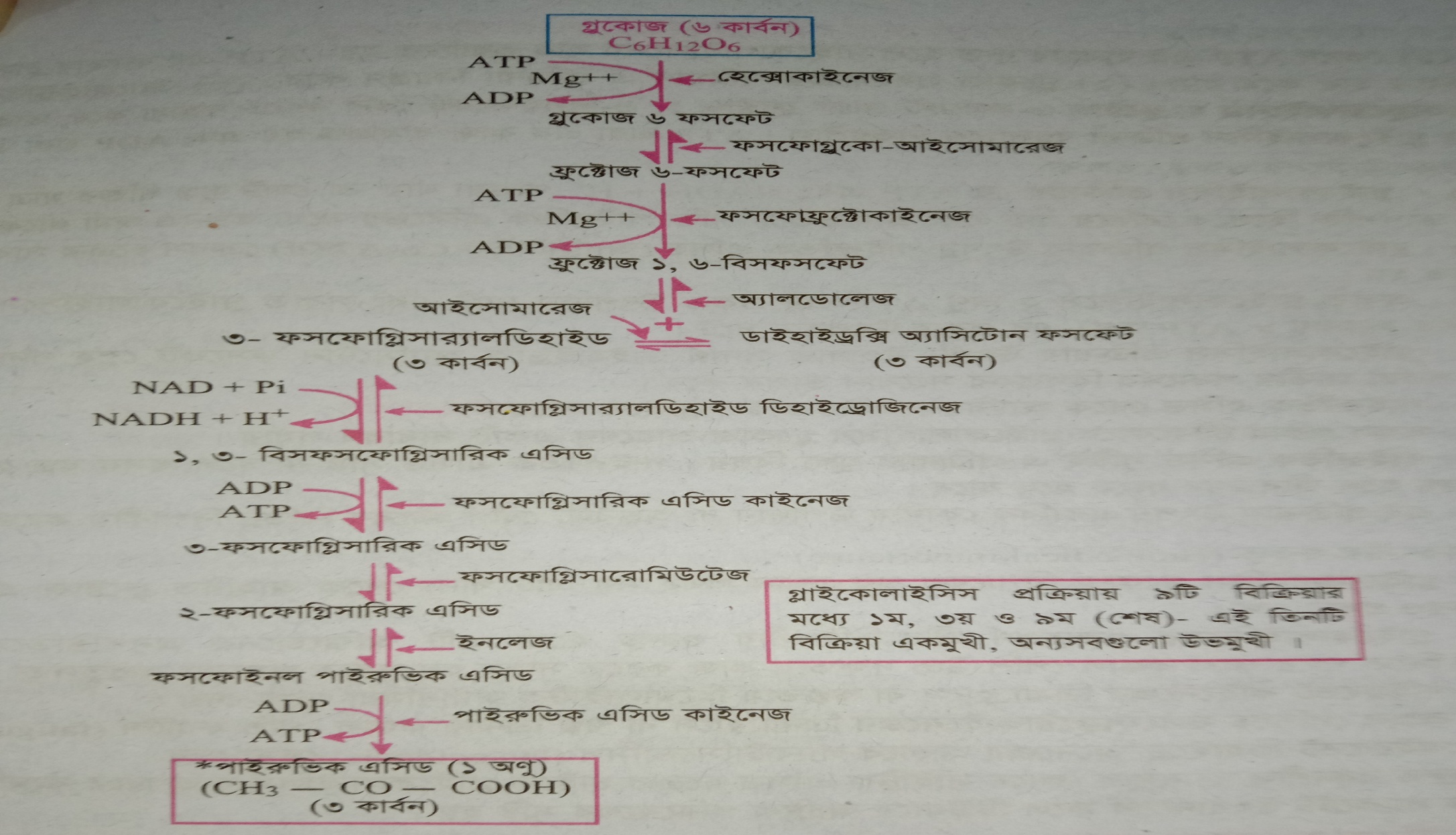 গ্লাইকোলাইসিস এর ধাপ সমূহ
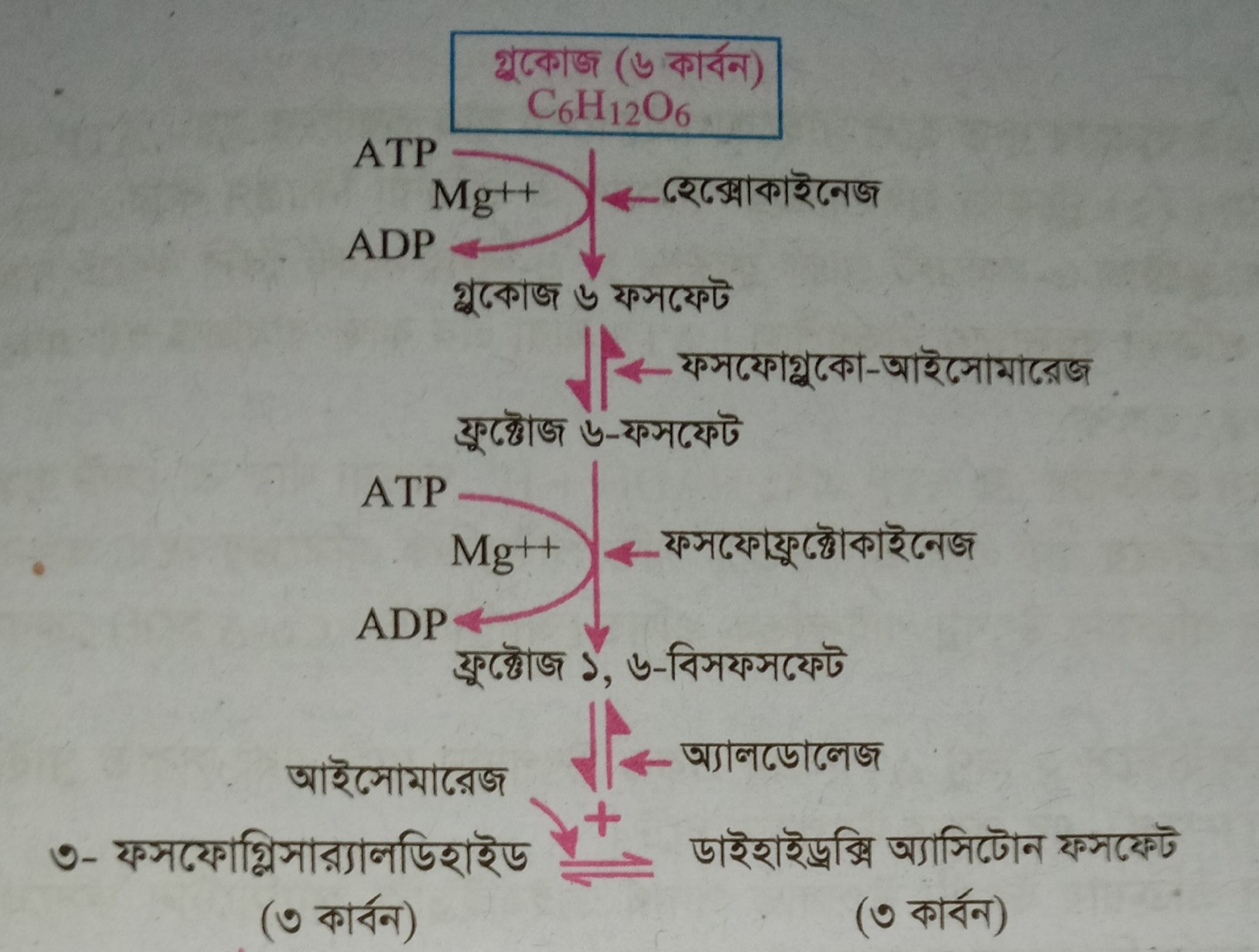 গ্লাইকোলাইসিস এর ধাপ সমূহ
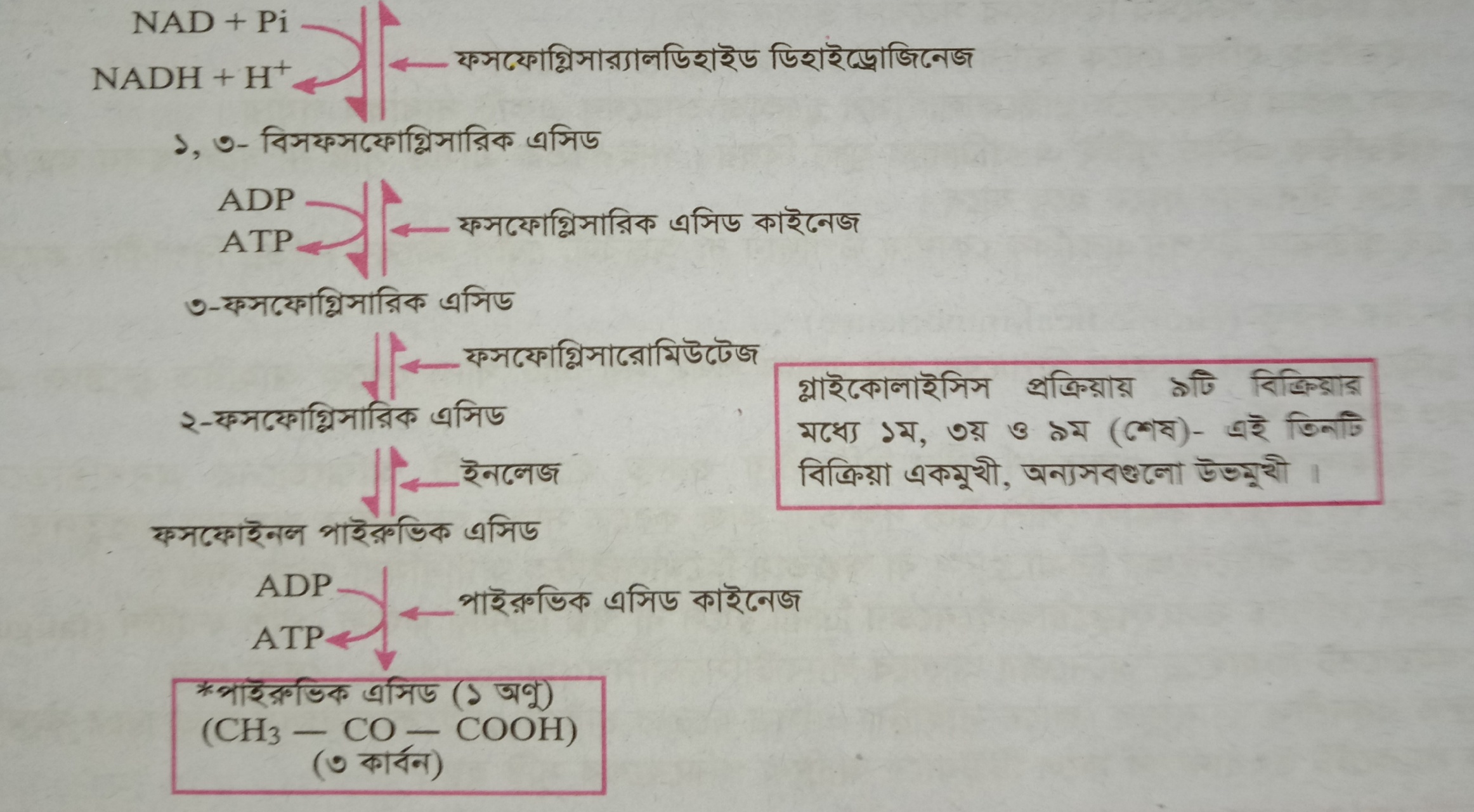 গ্লাইকোলাইসিস এর  গুরুত্ব
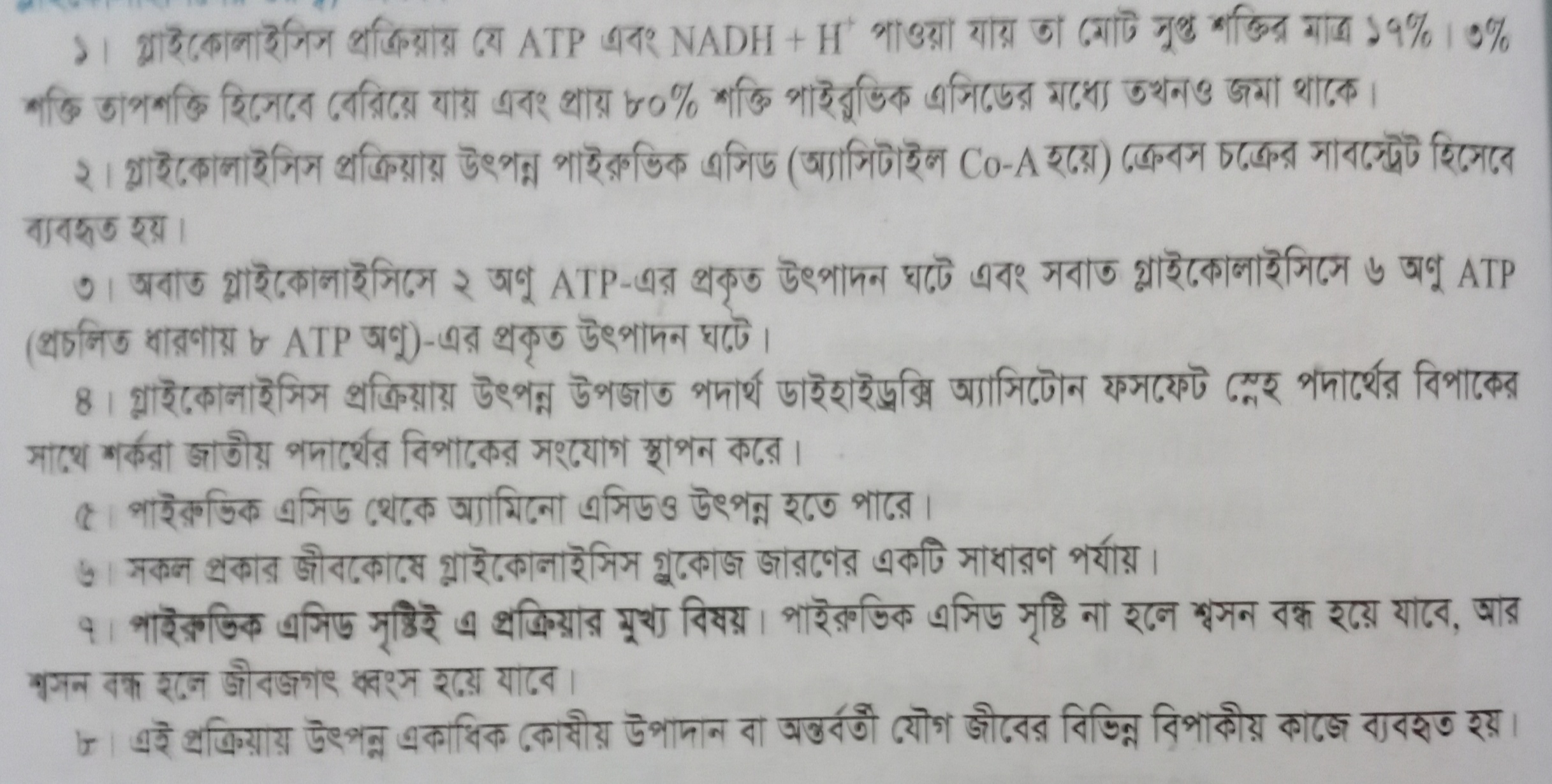 একক কাজ
গ্লাইকোলাইসিসের ফলে গ্লুকোজ থেকে কি তৈরী হয় লিখ।
দলগত কাজ
গ্লাইকোলাইসিসের রেখাচিত্র  তৈরী কর।
মূল্যায়ন
১।গ্লাইকোলাইসিস কী?

২।গ্লাইকোলাইসিস কোথায় সংঘটিত হয়?

৩।গ্লাইকোলাইসিস এর ধাপ কতটি?
বাড়ির কাজ
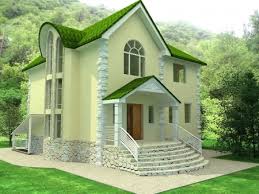 গ্লাইকোলাইসিস প্রক্রিয়ার ছক,ধাপ সমূহের বিবরণ ও গুরুত্ব শিখবে।
সবাইকে ধন্যবাদ
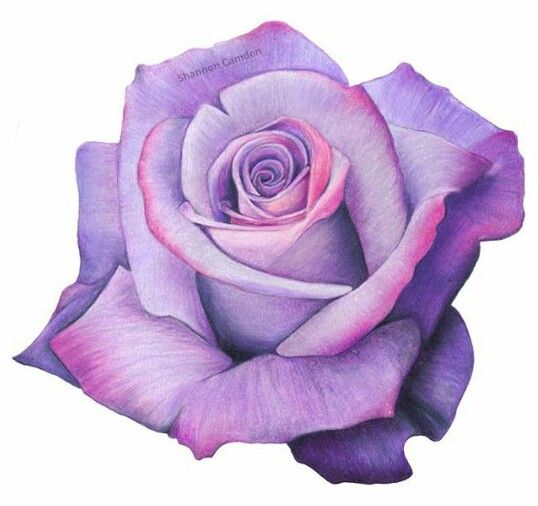 ঘরে থাকো, সুস্থ থাকো,নিরাপদে থাকো।